Thor and Loki
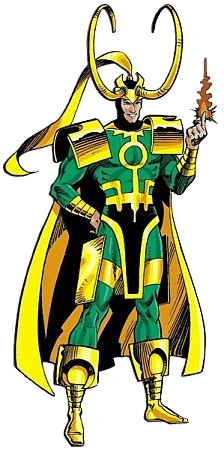 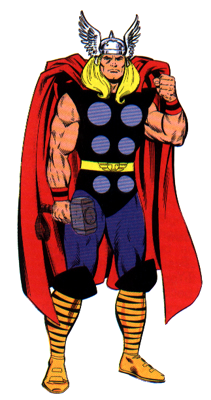 Thor and Loki are brothers, but Loki is continually battling to win the throne of Asgard from Thor. Loki has recruited numerous villains to fight for him, but they have to deal with Thor's trusted and extremely powerful hammer.
Battle 1
Twenty of Loki's recruits have surrounded Thor. His hammer will defeat anyone within 14 metres of Thor. Who will escape?
Scale on your worksheet: 1 centimetre = 2 metres
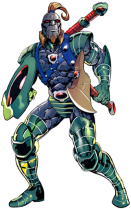 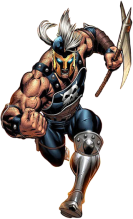 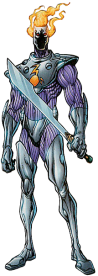 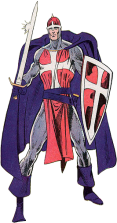 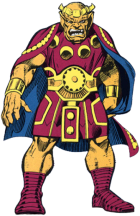 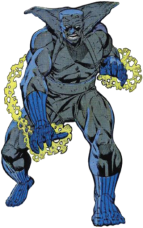 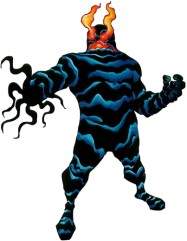 Ares
Dessak
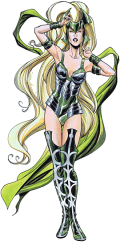 Crusader
Flame
Geirrodor
Grey Gargoyle
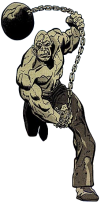 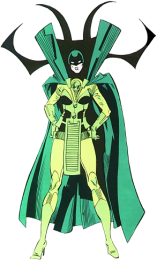 Godstorm
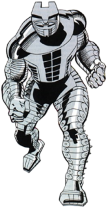 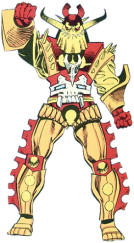 Enchantress
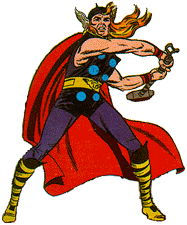 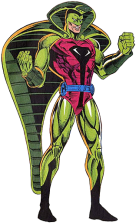 Absorbing Man
Destroyer
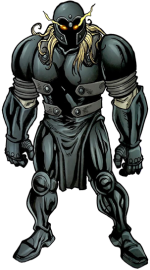 Hela
Curse
Thor
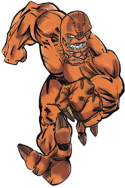 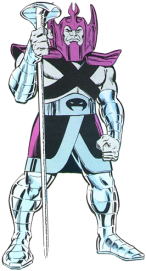 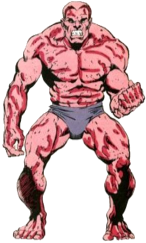 Cobra
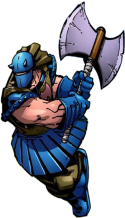 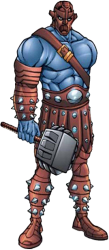 Grotesk
BiBeast
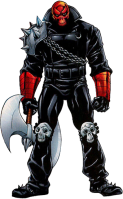 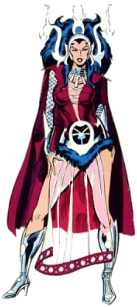 Lava Man
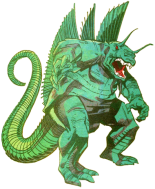 Grog
Executioner
Bloodaxe
Grendell
Fafnir
Kamilla
Battle 2
Fifteen more of Loki's recruits have surrounded Thor in a royal outbuilding. His hammer will defeat anyone within 4 metres of the outbuilding. Who will escape?
Scale on your worksheet: 1 centimetre = 1 metre
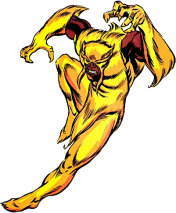 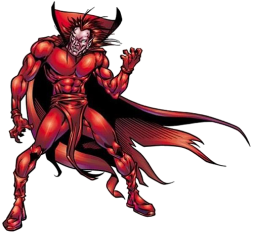 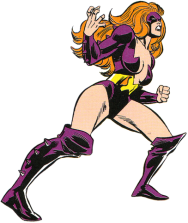 Pluto
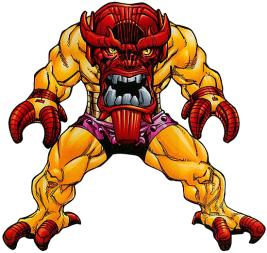 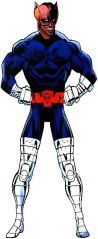 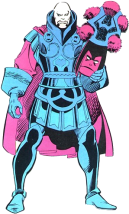 Titania
Memphisto
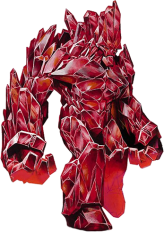 Mongoose
Mangog
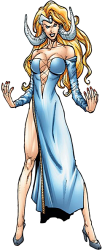 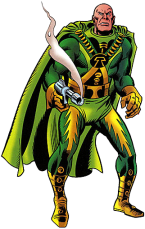 Man Beast
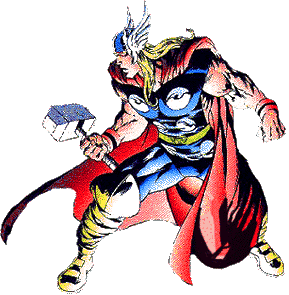 Xorr
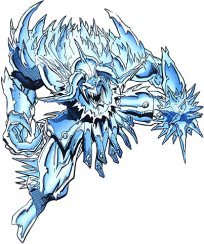 Zarko
Lorelei
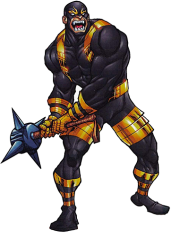 Thor
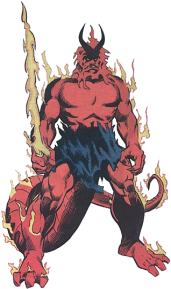 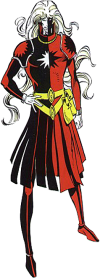 Megatak
Pentigaar
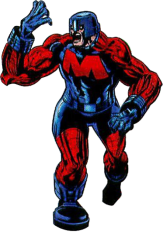 Tutinax
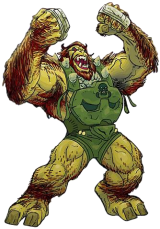 Surtur
Malekith
Ulik
Battle 3
Two groups of Loki's recruits are preparing to attack. In order to defeat them before they reach him Thor must throw his trusty hammer exactly down the middle of the two groups. Accurately draw the exact line on which Thor must throw his hammer.
Scale on your worksheet: 1 centimetre = 1 metre
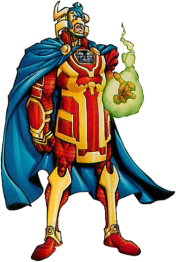 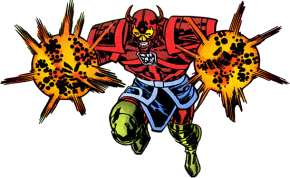 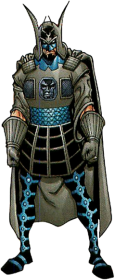 The Enchanters
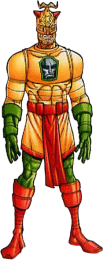 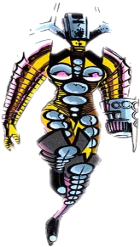 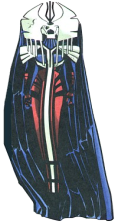 The Dark Gods
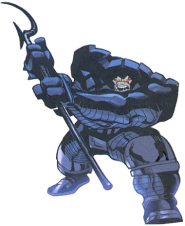 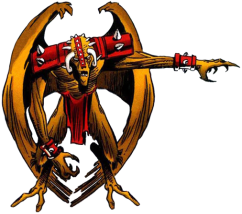 Battle 4
Two groups of Loki's recruits are preparing to attack. They are lining up to fight Thor on two fronts. Thor must throw his hammer down the middle to defeat them all at the same time.
Accurately draw the line on which Thor must throw his hammer.
Scale on your worksheet: 1 centimetre = 1 metre
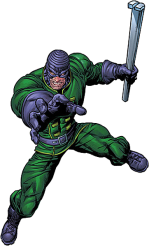 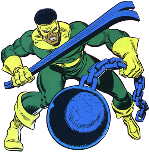 The Wrecking Crew
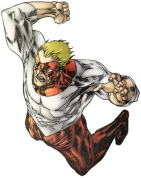 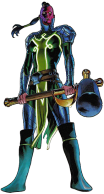 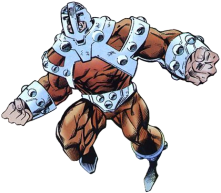 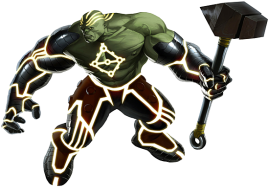 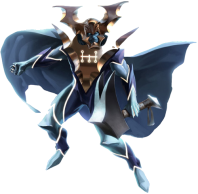 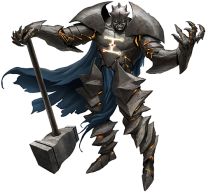 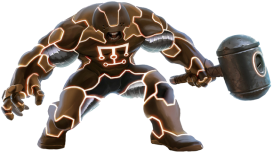 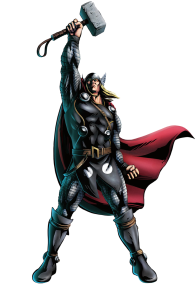 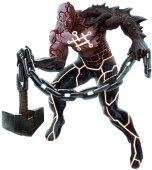 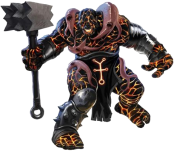 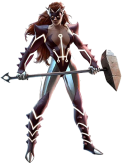 The Worthy
Battle 5 - The Final Showdown
Loki's recruits have trapped Thor in the throne room. In order to defeat all of Loki's troops Thor must find an area where he is:
Within 5 metres of the throne.
Closer to the East wall than the South wall.
Nearer to the Gold Pillar than the Silver Pillar.

Find the area in which Thor must position himself in order to defeat Loki's army.

Scale on your worksheet: 1 centimetre = 1 metre
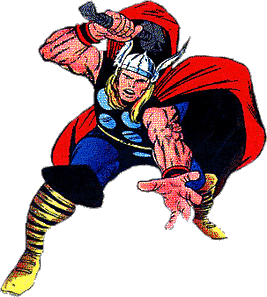 The Final Showdown Conditions:
Within 5 metres of the throne.
Closer to the East wall than the South wall.
Nearer to the Gold Pillar than the Silver Pillar.
North Wall
Throne
Silver Pillar
Bronze Pillar
East Wall
West Wall
North
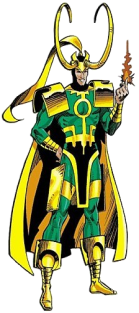 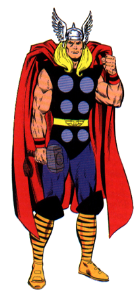 Gold Pillar
South Wall
The Answers Follow...
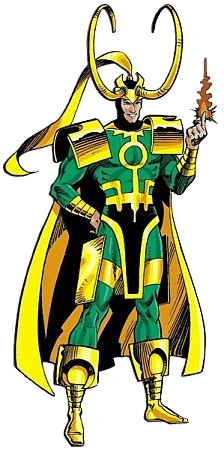 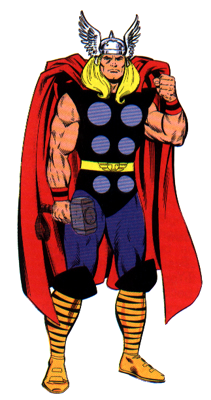 Battle 1 - Answer
Twenty of Loki's recruits have surrounded Thor. His hammer will defeat anyone within 14 metres of Thor. Who will escape?
Scale on your worksheet: 1 centimetre = 2 metres
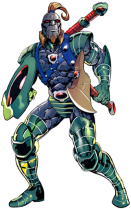 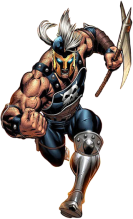 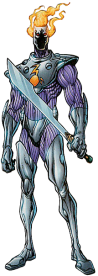 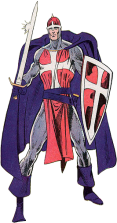 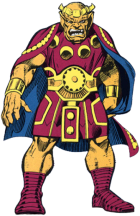 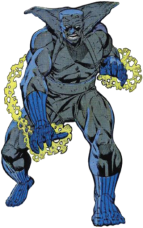 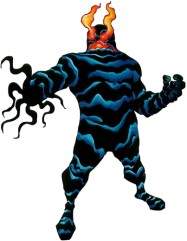 Ares
Dessak
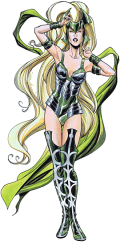 Crusader
Flame
Geirrodor
Grey Gargoyle
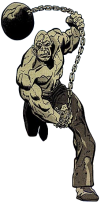 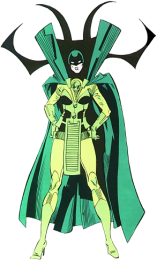 Godstorm
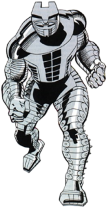 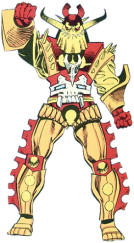 Enchantress
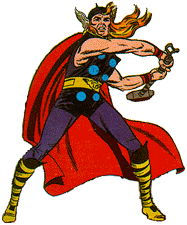 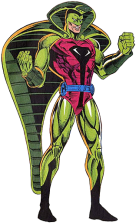 Absorbing Man
Destroyer
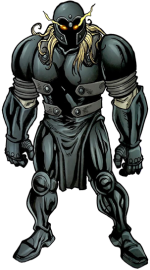 Hela
Curse
Thor
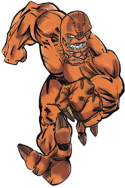 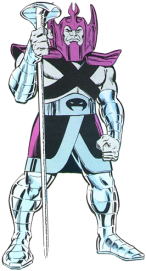 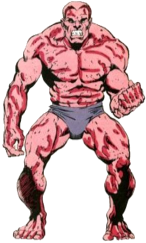 Cobra
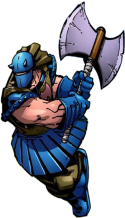 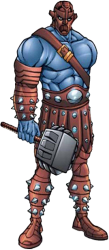 Grotesk
BiBeast
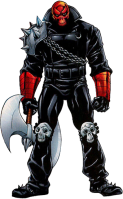 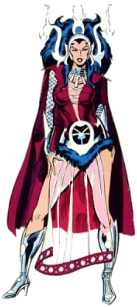 Lava Man
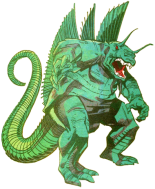 Grog
Executioner
Bloodaxe
Grendell
Fafnir
Kamilla
Battle 2 - Answer
Fifteen more of Loki's recruits have surrounded Thor in a royal outbuilding. His hammer will defeat anyone within 4 metres of the outbuilding. Who will escape?
Scale on your worksheet: 1 centimetre = 1 metre
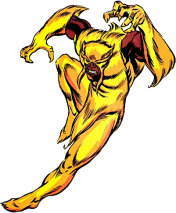 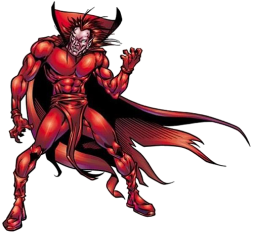 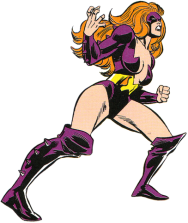 Pluto
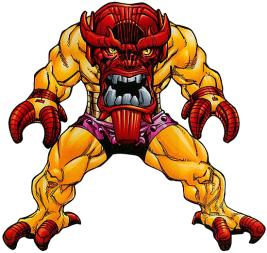 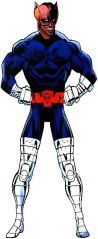 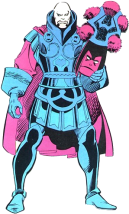 Titania
Memphisto
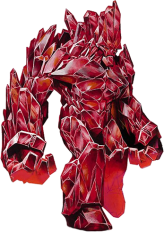 Mongoose
Mangog
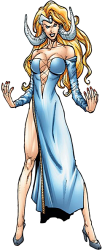 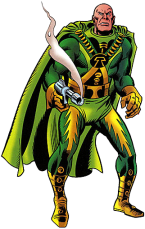 Man Beast
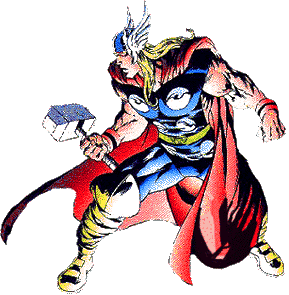 Xorr
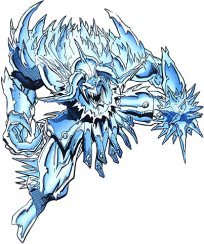 Zarko
Lorelei
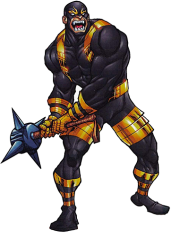 Thor
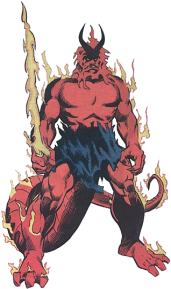 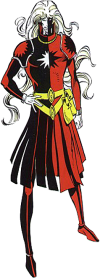 Megatak
Pentigaar
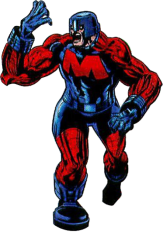 Tutinax
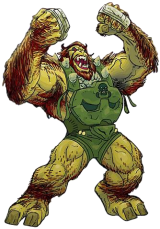 Surtur
Malekith
Ulik
Battle 3 - Answer
Two groups of Loki's recruits are preparing to attack. In order to defeat them before they reach him Thor must throw his trusty hammer exactly down the middle of the two groups. Accurately draw the exact line on which Thor must throw his hammer.
Scale on your worksheet: 1 centimetre = 1 metre
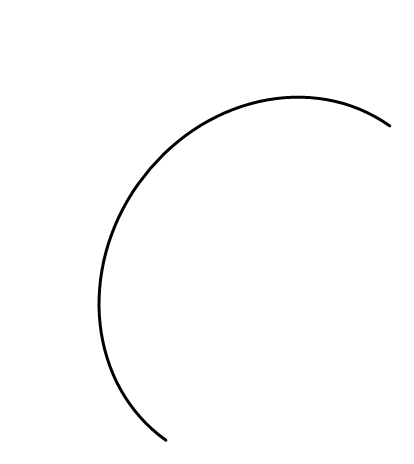 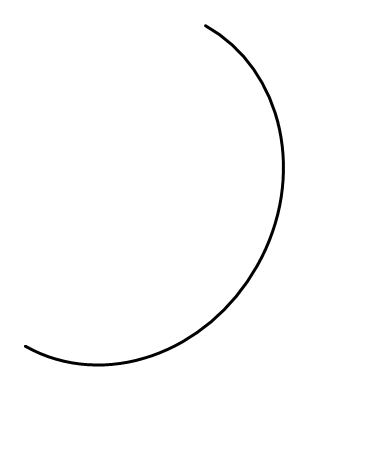 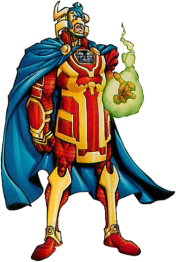 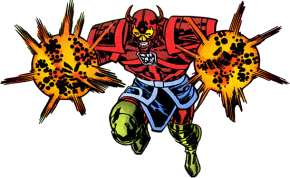 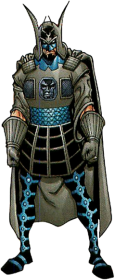 The Enchanters
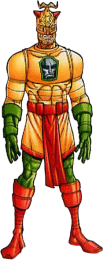 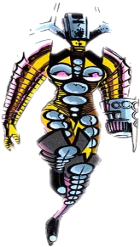 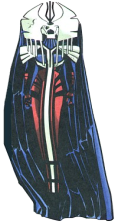 The Dark Gods
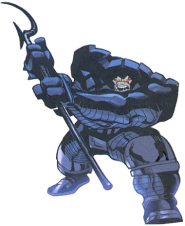 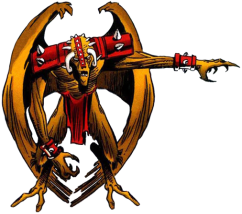 Battle 4 - Answer
Two groups of Loki's recruits are preparing to attack. They are lining up to fight Thor on two fronts. Thor must throw his hammer down the middle to defeat them all at the same time.
Accurately draw the line on which Thor must throw his hammer.
Scale on your worksheet: 1 centimetre = 1 metre
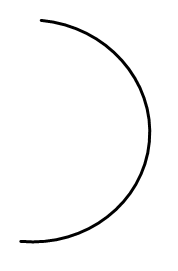 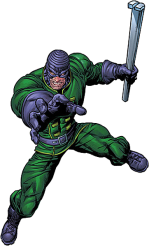 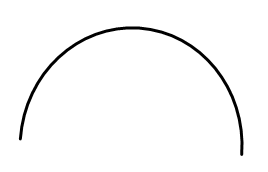 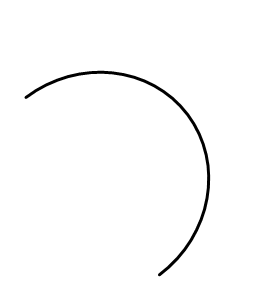 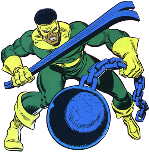 The Wrecking Crew
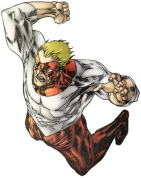 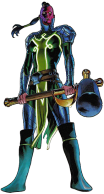 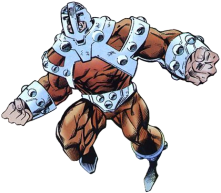 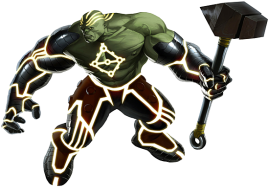 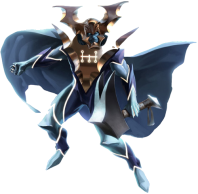 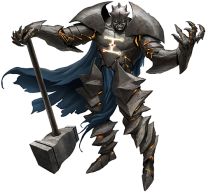 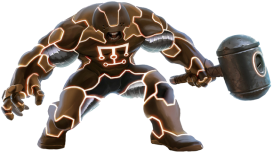 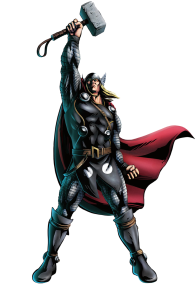 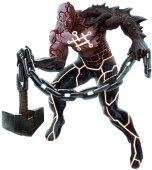 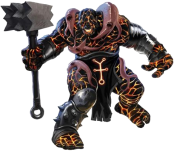 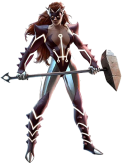 The Worthy
Battle 5 - The Final Showdown - Answer:
Within 5 metres of the throne.
Closer to the East wall than the South wall.
Nearer to the Gold Pillar than the Silver Pillar.
North Wall
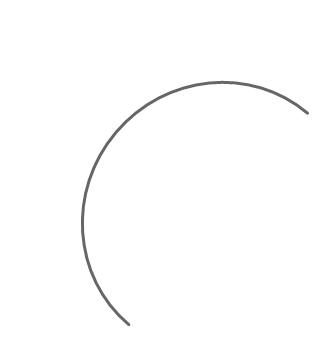 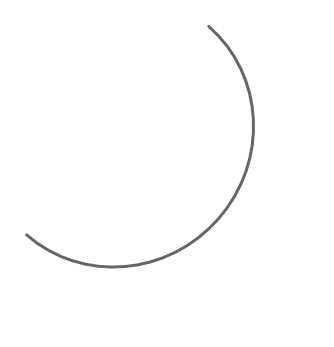 This bit!
Throne
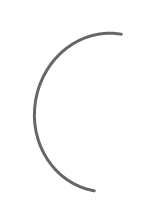 Silver Pillar
Bronze Pillar
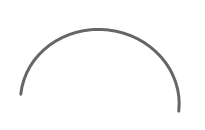 East Wall
West Wall
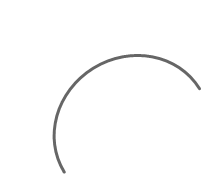 North
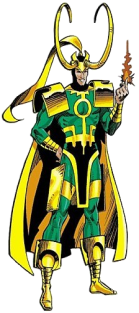 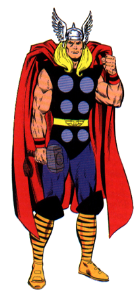 Gold Pillar
South Wall